Week 1 – Day 5
Cyber Threats
UFCFFU-30-1
Cyber Threats
Week 1
Introduction
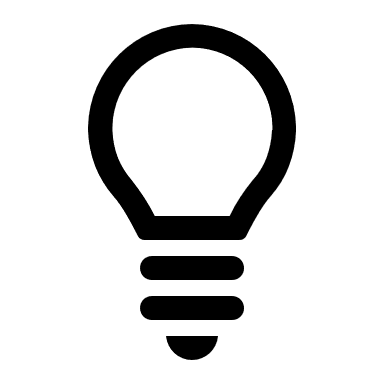 Monday
01
Impact of vulnerabilities in an organisational context 
Human dimension of cyber security and adversarial thinking applied to system development 
How an employee may enable a successful attack chain without realising it
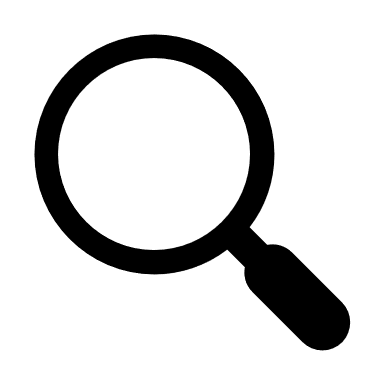 02
03
Tuesday
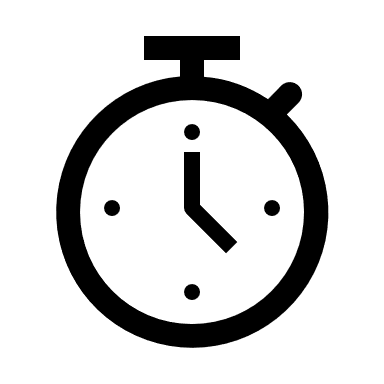 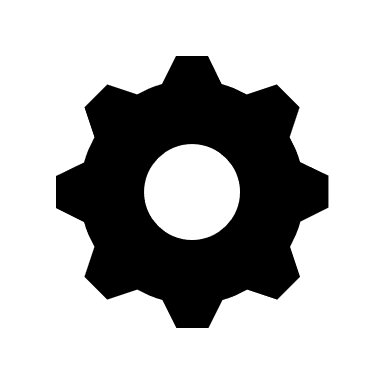 04
Wednesday
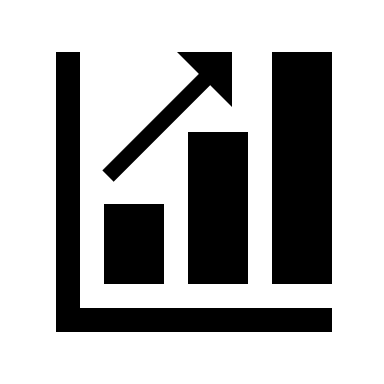 05
06
Thursday
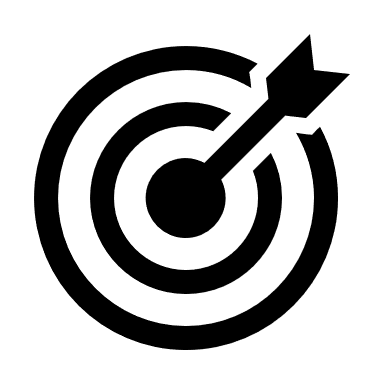 Friday
Syllabus – Week 1
Foundations of cyber security, its significance, concepts, threats, vulnerabilities and assurance 
Application of cyber security concepts to IT infrastructure 
Fundamental building blocks and typical architectures of IT infrastructure 
Common vulnerabilities in networks and systems 
Vulnerabilities in computer networks, applications and systems (e.g., Insecure coding and unprotected networks) and how they can be exploited 
Network-based attacks e.g.: Eavesdropping/sniffing, man-in-the-middle, spoofing, session hijacking, denial of service, traffic redirection, routing attacks, traffic analysis 
Impact of vulnerabilities in an organisational context 
Human dimension of cyber security and adversarial thinking applied to system development 
How an employee may enable a successful attack chain without realising it
Impact of vulnerabilities in an organisational context
Financial
Legal
Regulatory
Reputation
Financial
Cyber attacks often result in substantial financial loss arising from:
theft of corporate information
theft of financial information (eg bank details or payment card details)
theft of money
disruption to trading (eg inability to carry out transactions online)
loss of business or contract

Businesses that suffered a cyber breach will also generally incur costs associated with repairing affected systems, networks and devices
Legal
Data protection and privacy laws require you manage the security of all personal data you hold - whether on your staff or your customers
If this data is accidentally or deliberately compromised, and you have failed to deploy appropriate security measures, you may face fines and regulatory sanctions.
Regulatory
Loss of memberships
Fines
Investigations
Reputation
Cyber attacks can damage a business' reputation and erode the trust of customers 
This, in turn, could potentially lead to:
loss of customers
loss of sales
reduction in profits

The effect of reputational damage can even impact on your suppliers, or affect relationships you may have with partners, investors and other third parties vested in your business
Human dimension of cyber security and adversarial thinking applied to system development
Should we think like a hacker?
What is the system?
Human dimension of cyber security and adversarial thinking applied to system development
Humans are the weakest link in cyber security (True or False?)
Unintentional (In)security
Intentional Destruction
Dangerous Tinkering
Aware Assurance
Detrimental Misuse
Expert   …………Expertise …………   Novice
Basic Hygiene
Naïve Mistakes
Malicious  ……………………..Intentions……………………..   Benevolent
How an employee may enable a successful attack chain without realising it
The cyber kill chain is a series of steps that trace stages of a cyberattack from the early reconnaissance stages to the exfiltration of data
The kill chain helps us understand and combat ransomware, security breaches, and advanced persistent attacks (APTs)
The kill chain has evolved to better anticipate and recognize insider threats, social engineering, advanced ransomware and innovative attacks
The Kill Chain
Reconnaissance
Weaponization
Payload
Exploitation
Installation
Command and control
Action
Reconnaissance
This can involve a variety of different things, the most common of which is scanning
Lots and lots of scanning
The majority of this is automated and you’ll find there are a vast number of scanning bots crawling the digital realms in search of fresh prey to ogle
Anything exposed to the internet will be subject to merciless scanning, the purpose of which is to uncover any known vulnerabilities, misconfigurations or outdated bits of software
Reconnaissance
If you can detect or prepare for this type of activity, your cyber defences will be stronger for it
A good place to start would be to get regular penetration tests
Weaponisation
Ominous
Once hackers have gathered as much information as they can and worked out your vulnerabilities, they’re going to go away and delve into their digital armoury and ready themselves for an assault
This is where they’ll craft a phishing email, select or create the right malware before thinking of the best approach of getting it into your network
Unless the attacker is running some tests, there’s unlikely to be any logs or signs of ‘weaponisation’
Payload
Things really start to get serious
The payload (sometimes referred to as delivery) is, as the name suggests, where the hacker drops the payload
This is the first stage that you could consider your network ‘breached’
This could be in the form of a phishing email with a malicious attachment, a contaminated USB device, or maybe a compromised user account
It could even be hackers exploiting a particularly severe vulnerability or misconfiguration that allows them to drop malware packages without having to do any of these
Payload
Once the payload has breached your perimeter, the hard work is done
All the hacker has to do is wait
Unless of course you have the right monitoring in place
If you do, then at this stage you can spot malicious emails coming in and have the sender blocked, and you can check the file extension of any attachment
Exploitation
This is where weaknesses within your system are exploited
Hackers can now start attempting to escalate privileges, make modifications or start dropping extra components
If your monitoring services are tuned correctly, they should likely be going nuts at this point
With all sorts of happenings occurring within your environment, there should be enough log activity to let you know something’s not quite right
If you’ve got the right service from the right vendor configured in the right way, then you should also be able to stop the malicious activity in its tracks
Installation
If the hacker has managed to get to this stage unimpeded, then you’re probably in trouble
As the name suggests, installation is the phase in which the malicious packages are actually installed
Installation
Mapping your defences against the cyber kill chain will hopefully mean attacks won’t get to this stage
If the worst should happen, installations should definitely raise alerts, particularly if you weren’t expecting them
Spotting any activity such as this should allow you to act quickly to limit the damage
It’s also worth noting that offline backups are almost essential in these modern times
Command and control
This is where the robots come in and assimilate you and all is lost. And that’s not as far-fetched as it sounds
Command and control or C2 is where the hacker has worked their way into your network and is establishing outbound communication to their own servers
It’s at this stage where an attacker has inserted their management and communication code into your environment
From here they can move deeper into your network, exfiltrate more information or even start destroying data and, if they haven’t got anything else going on, maybe commit a Denial of Service
Command and control
Threat hunting has been something of a buzzword in the industry these days
Threat hunting is where a trained analyst looks into logs and uses their expertise and knowledge to spot any suspicious activity that machines and correlations alone might fail to pick up on
When it comes to command and control activity, threat hunting is key
Spotting outbound communications beyond the norm often requires human input and knowledge of your environment
Action
The final stage of the cyber kill chain is action, wherein hackers achieve their objective
This could be the planting and execution of malware, data exfiltration, inserting a backdoor, DDoS or whatever else they set out to do. It depends what the motivation of the hack is
State-sponsored attacks may include military or informational gain
Other attacks may intend to monetise stolen data or leak sensitive data
Some may be hacking for the sheer hell of it and simply be looking to deface an application or just see what they can find
The cyber landscape is a varied one, populated by all sorts
Action
Even at this stage, a trained security team can limit the damage and resolve things as swiftly as possible, responding to events in the most appropriate way
Cyber Threats
Week 1
Introduction
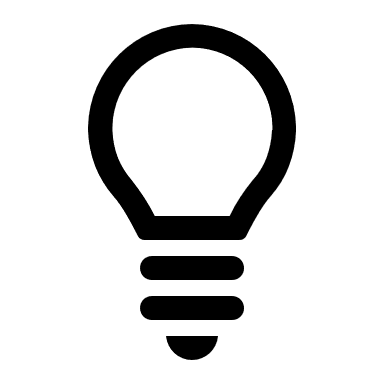 Monday
01
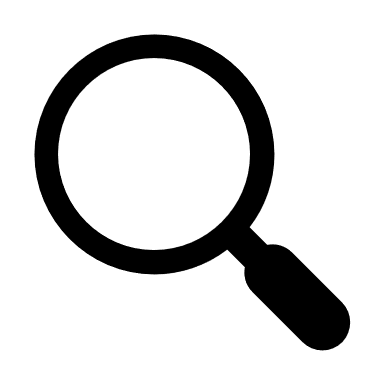 02
Tuesday
03
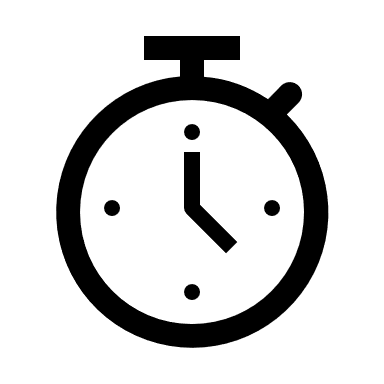 Wednesday
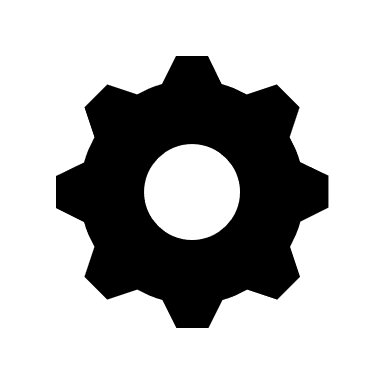 04
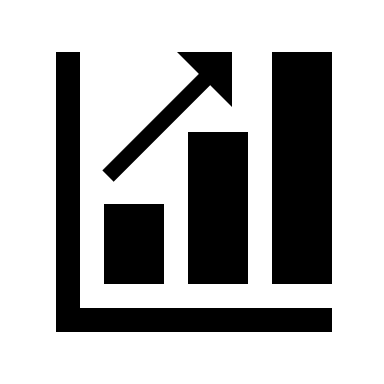 05
06
Thursday
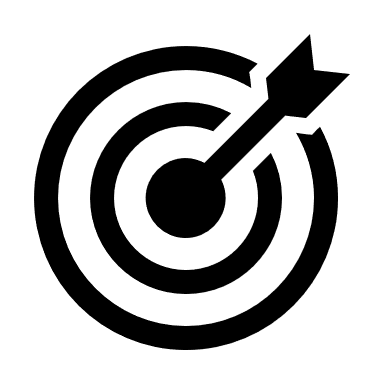 Friday